Bài cũ: Ôn tập các số đến 100 000 (tt)
2. Đặt tính rồi tính:
a) 6083 + 2378
b) 28763 - 23359
6083 
         2378
         8461
28763
  23359
    5404
+
-
Ví dụ: Lan có 3 quyển vở, mẹ cho Lan thêm  … quyển vở. Lan có tất cả … quyển vở ?
1
3 + 1
2
3 + 2
3
3 + 3
. . .
. . .
a
3 + a
3 + a là biểu thức có chứa một chữ
3 + a là biểu thức có chứa một chữ
Biểu thức nào là biểu thức có chứa một chữ?
342 – (53 - p)
m + n : 2
a - 56
5 x c + d - 3
b : 3
67 – 3 x 5
78 – x + 12
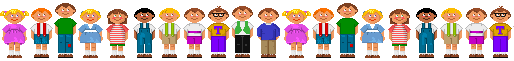 ?
3 + 1 = 4
+ Nếu a = 1 thì 3 + a =
4 là một giá trị của biểu thức 3 + a
?
3 + 2 = 5
+ Nếu a = 2 thì 3 + a =
5 là một giá trị của biểu thức 3 + a
?
3 + 3 = 6
+ Nếu a = 3 thì 3 + a =
6 là một giá trị của biểu thức 3 + a
Mỗi lần thay chữ a bằng số ta tính được một giá trị của biểu thức 3 + a
1. Tính giá trị của biểu thức ( theo mẫu )
a)  6 – b với b = 4
b)  115 – c với c = 7
c)  a +  80 với a = 15
Nếu b = 4 thì 6 – b = 6 – 4 = 2
Mẫu
b) Nếu  c = 7  thì 115 – c = 115 – 7 = 108
c) Nếu  a = 15 thì a + 80 = 15 + 80 = 95
2a.Viết vào ô trống  ( theo mẫu )
125 + 8
= 133
125 + 30
= 155
125 + 100
= 225
3.b) Tính giá trị  của biểu thức 873 - n                      với: n = 10; n = 0
Giải :
Nếu n = 10 thì 873 - n = 873 - 10 = 863
Nếu n = 0  thì 873 - n =  873 - 0  = 873
Truyền điện  ...
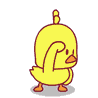 240
280
Nếu m = 10 thì 250 + m =…
260
Nếu m = 0 thì 250 + m =…
Nếu m = 80 thì 250 + m =…
300
330
Nếu m = 30 thì 250 + m =…
250
Nếu m = 50 thì 250 + m =…
170